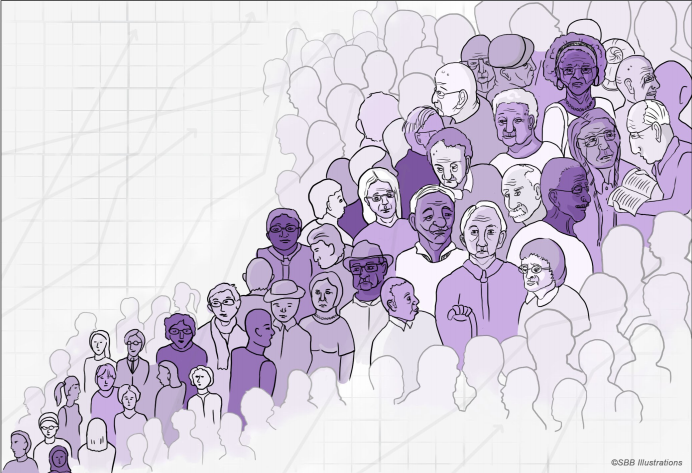 Krzysztof Łoziński
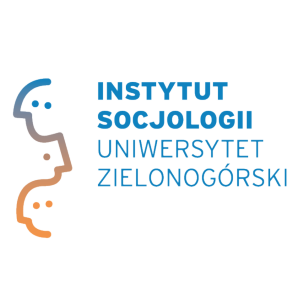 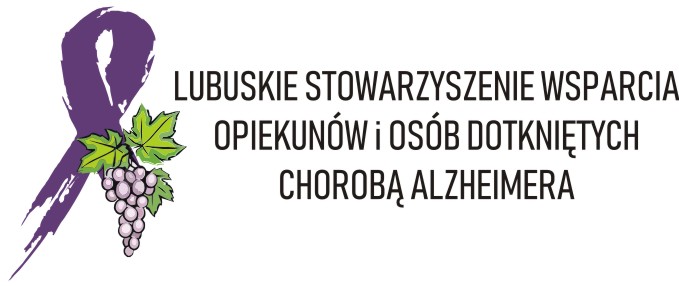 Potrzeby opiekunów 
osób żyjących z chorobą Alzheimera
SYTUACJA OPIEKUNÓW 
OSÓB Z CHOROBĄ ALZHEMERA 
WYMAGA ZMIANY!
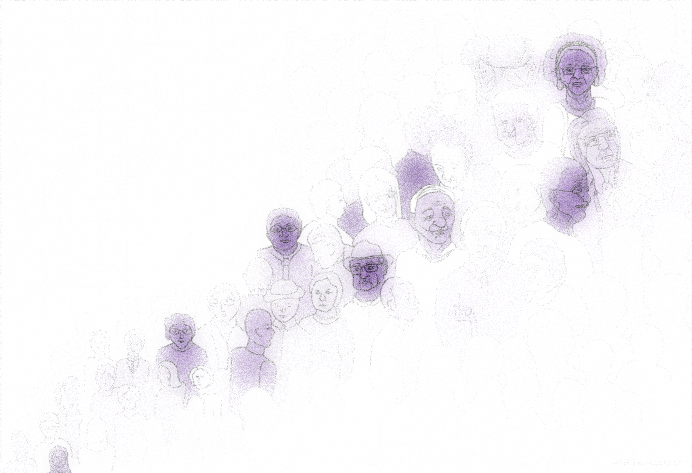 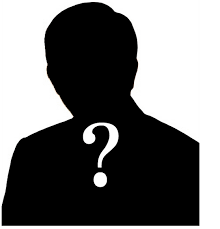 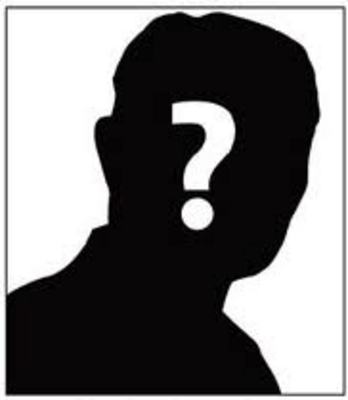 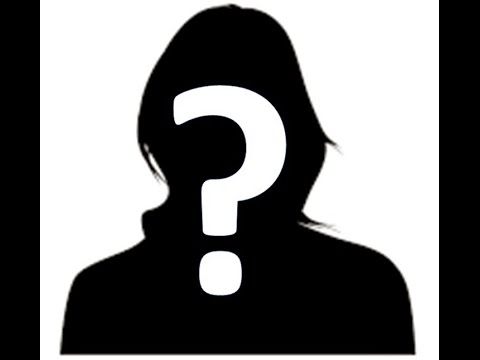 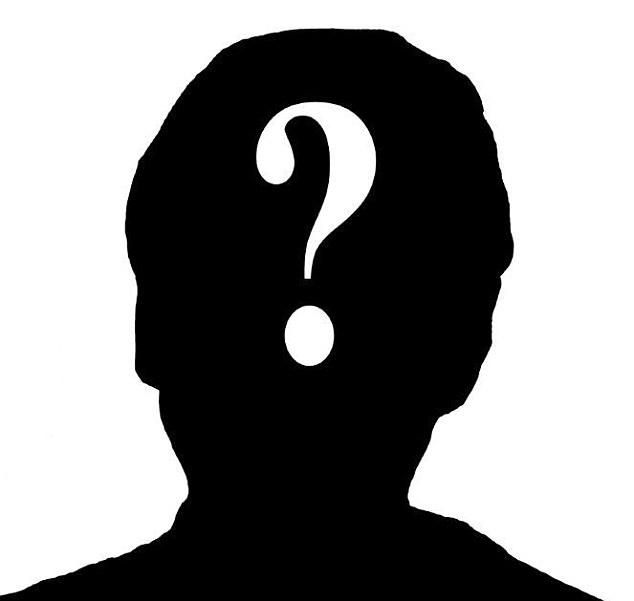 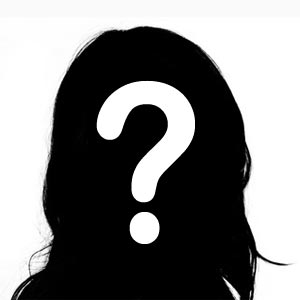 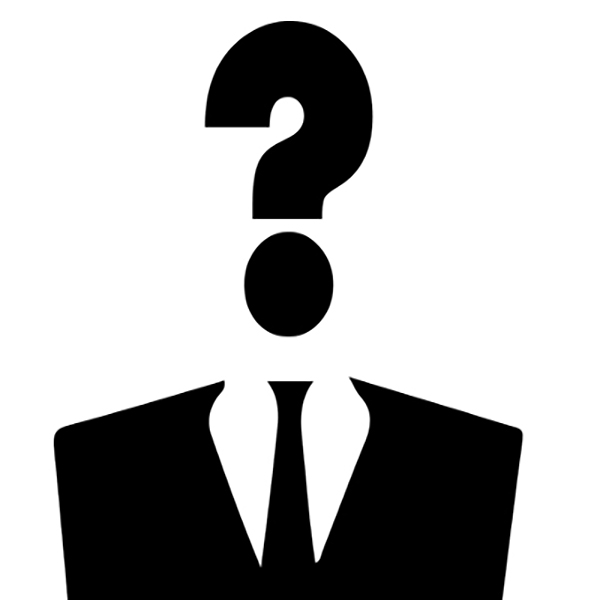 Opiekun faktyczny jest to –„osoba pełnoletnia opiekująca się osobą niesamodzielną, niebędąca opiekunem zawodowym i niepobierająca wynagrodzenia z tytułu opieki nad osobą niesamodzielną, najczęściej członek rodziny”*
 
Opiekun prawny – osoba powołana do ochrony interesów osobistych i majątkowych innej osoby, gdy ta takiej opieki potrzebuje. Stosunek prawny łączący opiekuna z podopiecznym nazywa się opieką lub opieką prawną**. 

opiekun prawny
opiekun rodzinny
opiekun faktyczny
opiekun formalny
opiekun nieformalny
opiekun zawodowy
opiekun profesjonalny
opiekun prywatny
opiekun



*Wytyczne w zakresie realizacji przedsięwzięć w obszarze włączenia społecznego i zwalczania ubóstwa z wykorzystaniem środków Europejskiego Funduszu Społecznego i Europejskiego Funduszu Rozwoju Regionalnego na lata 2014-2020 obowiązujące od dnia 28.05.2015 r., Minister Infrastruktury i Rozwoju, Warszawa 2015 [www.mir.gov.pl], str.8.
**Opieka została uregulowana w tytule III Kodeksu rodzinnego i opiekuńczego (art. 145-177).
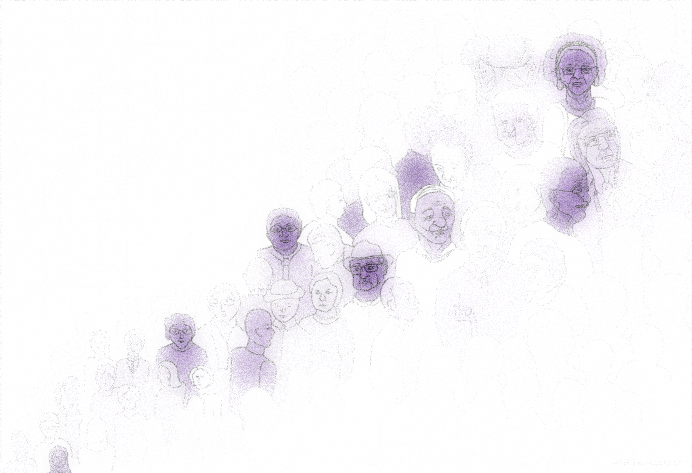 Opiekun faktyczny jest to –„osoba pełnoletnia opiekująca się osobą niesamodzielną, niebędąca opiekunem zawodowym i niepobierająca wynagrodzenia z tytułu opieki nad osobą niesamodzielną, najczęściej członek rodziny”*
„Osoba sprawującą, bez obowiązku ustawowego, stała opiekę nad pacjentem, który ze względu na wiek, stan zdrowia albo stan psychiczny opieki takiej wymaga”**
 
Opiekun prawny – osoba powołana do ochrony interesów osobistych i majątkowych innej osoby, gdy ta takiej opieki potrzebuje. Stosunek prawny łączący opiekuna z podopiecznym nazywa się opieką lub opieką prawną***.
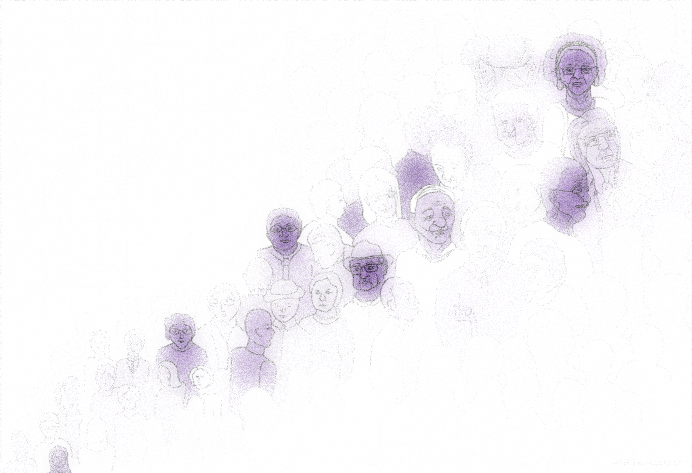 *Wytyczne w zakresie realizacji przedsięwzięć w obszarze włączenia społecznego i zwalczania ubóstwa z wykorzystaniem środków Europejskiego Funduszu Społecznego i Europejskiego Funduszu Rozwoju Regionalnego na lata 2014-2020 obowiązujące od dnia 28.05.2015 r., Minister Infrastruktury i Rozwoju, Warszawa 2015 [www.mir.gov.pl], str.8.
** Art. 3 ust. 1 pkt. 1 ustawa z dnia 6 listopada 2008 r. o prawach pacjenta i Rzeczniku Praw Pacjenta, Dz.U.2017.0.1318.
**Opieka została uregulowana w tytule III Kodeksu rodzinnego i opiekuńczego (art. 145-177).
STATUS OPIEKUNA


OBOWIĄZKI 
NIERÓWNOMIERNE TRAKTOWANIE
DEPRYWACJA
MARGINALIZACJA
WYKLUCZENIE SPOŁECZNE
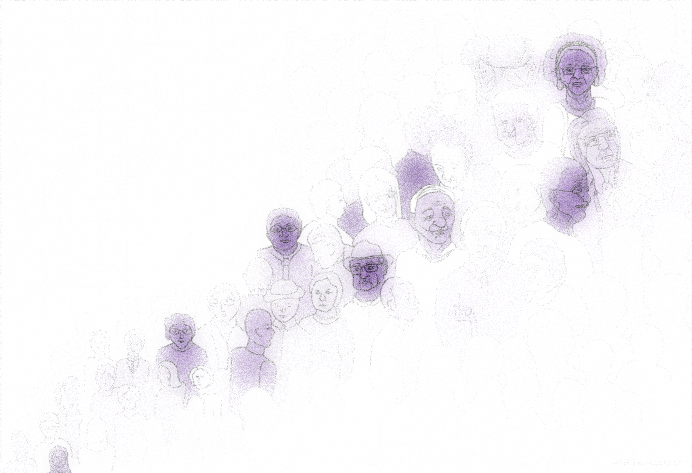 ZAGROŻENIA


WYNIKAJĄCE Z WEJŚCIA W ROLĘ SPOŁECZNĄ 
OBCIĄŻENIA PSYCHICZNE
OBCIĄŻENIA FIZYCZNE
OBCIĄŻENIA EKONOMICZNE
OBCIĄŻENIA SPOŁECZNE
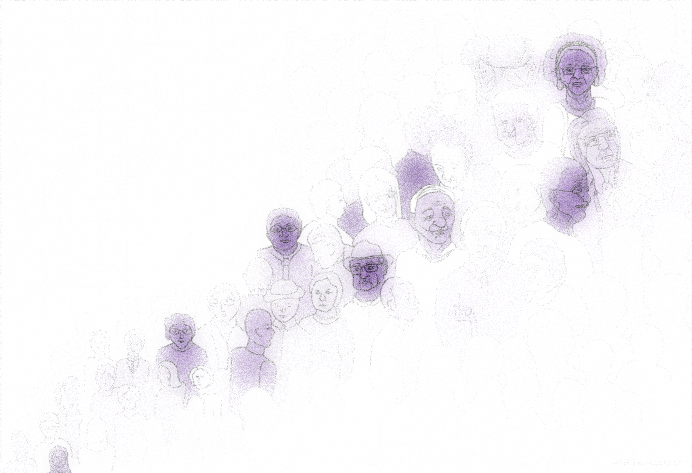 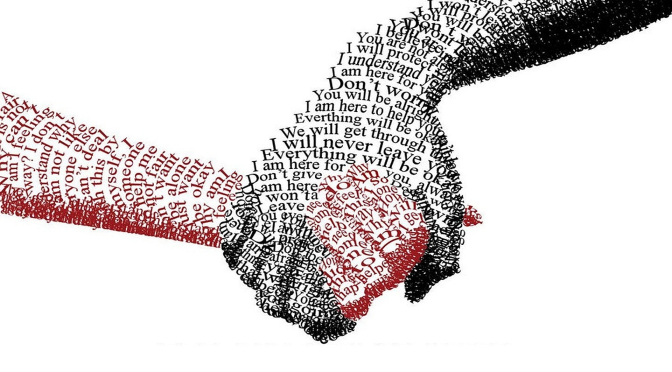 LEKARSTWO
Budowanie relacji
Profesjonalizacja działań
Zmiany systemowe
Różnicowanie pomocy 
Inkluzja społeczna
Podniesienie świadomości otoczenia
Opieka wytchnieniowa
Uproszczenie procedur
Podnoszenie wiedzy i kompetencji opiekuńczych
Wsparcie i presja społeczna na ośrodki decyzyjne
…
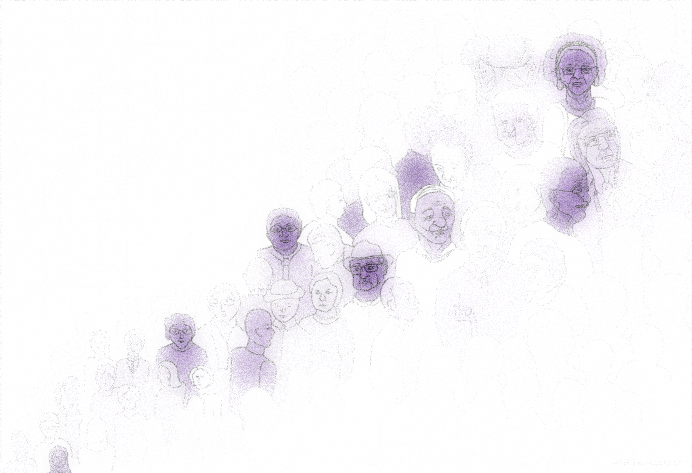 POTRZEBY
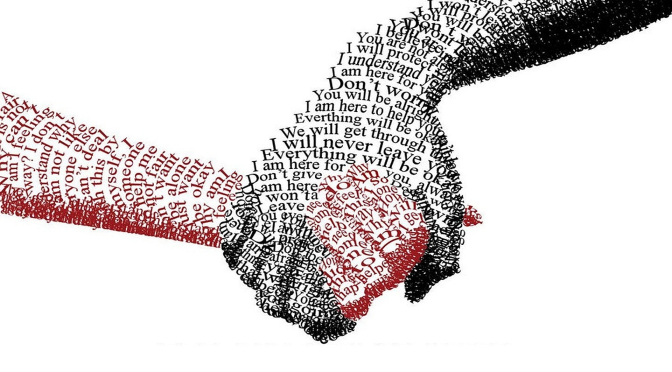 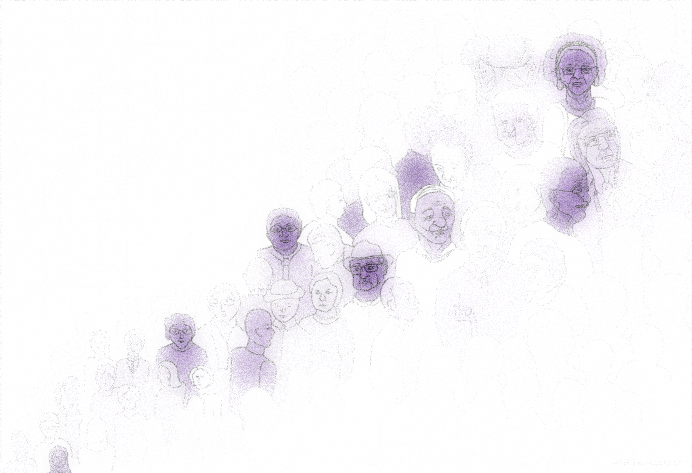 POTRZEBNY JEST KAŻDY Z NAS!
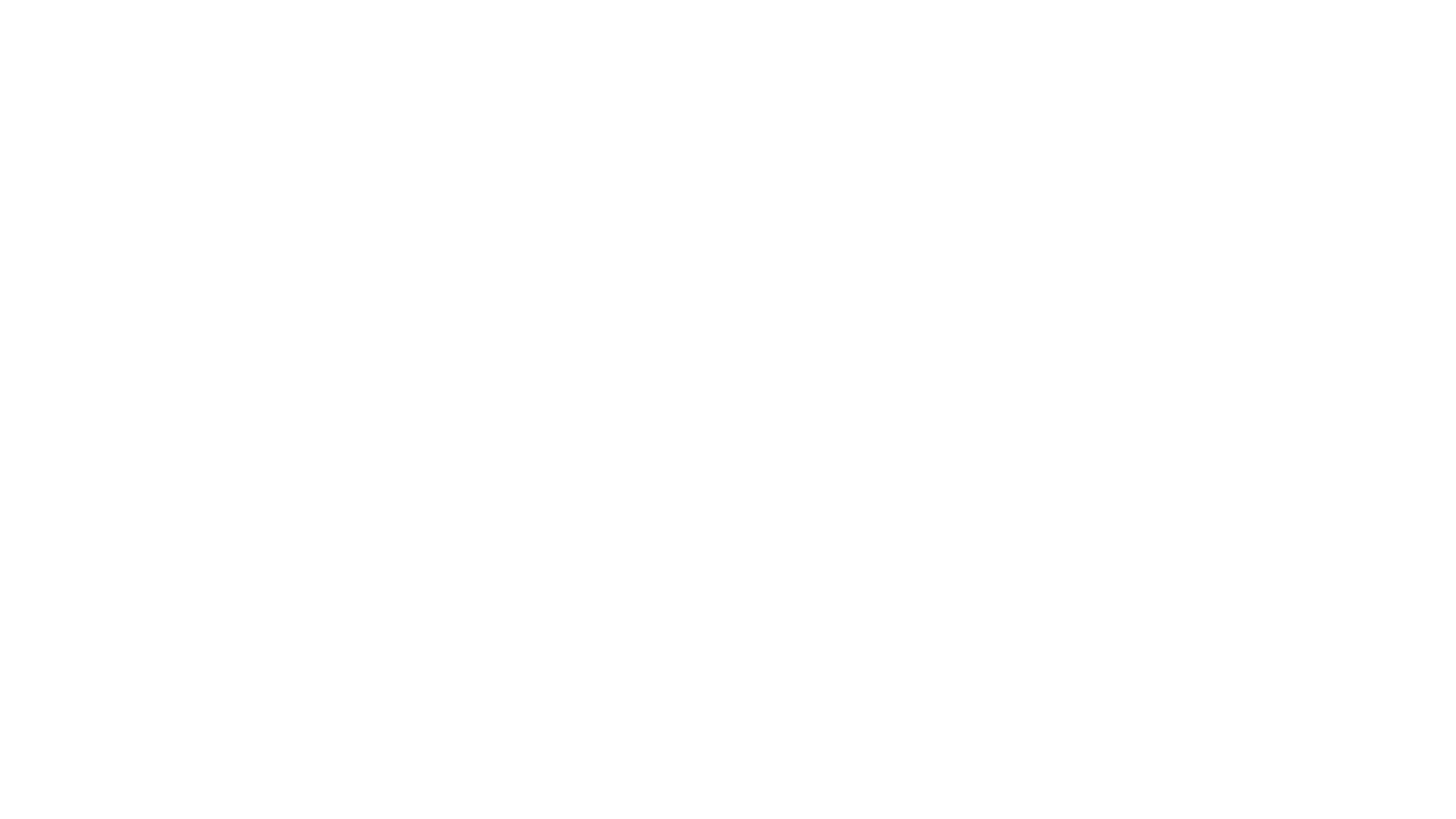 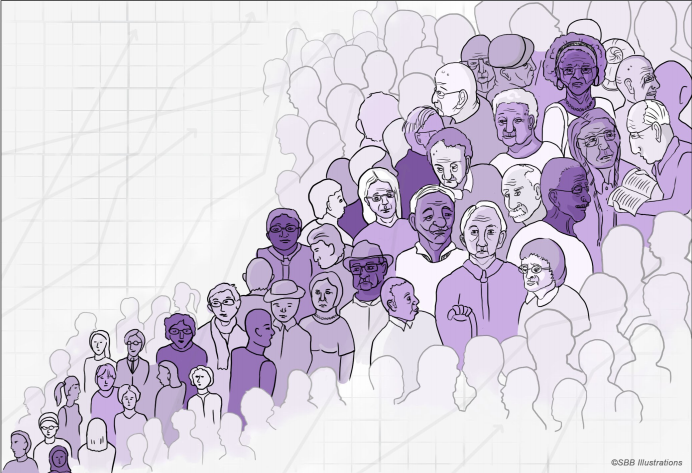 Dziękuję  za uwagę